Blackboard Ultra
NRS Sandbox Ultra - NURS …..
SON ULTRA Course – Template NURS …..
Blackboard Classic vs Blackboard Ultra
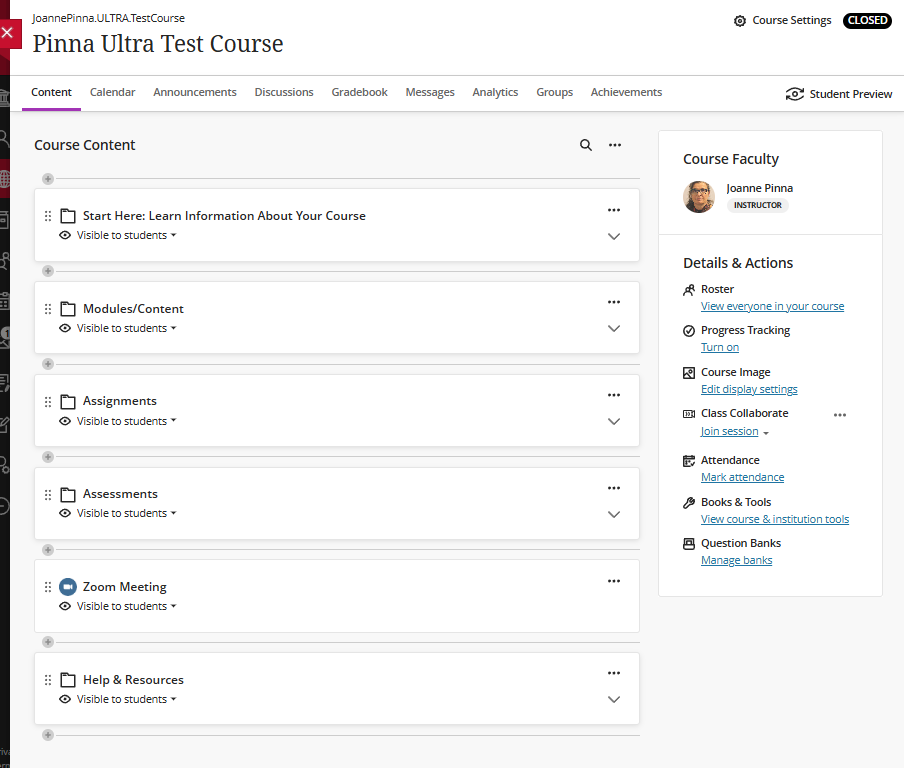 Classic Navigation vs Ultra Navigation
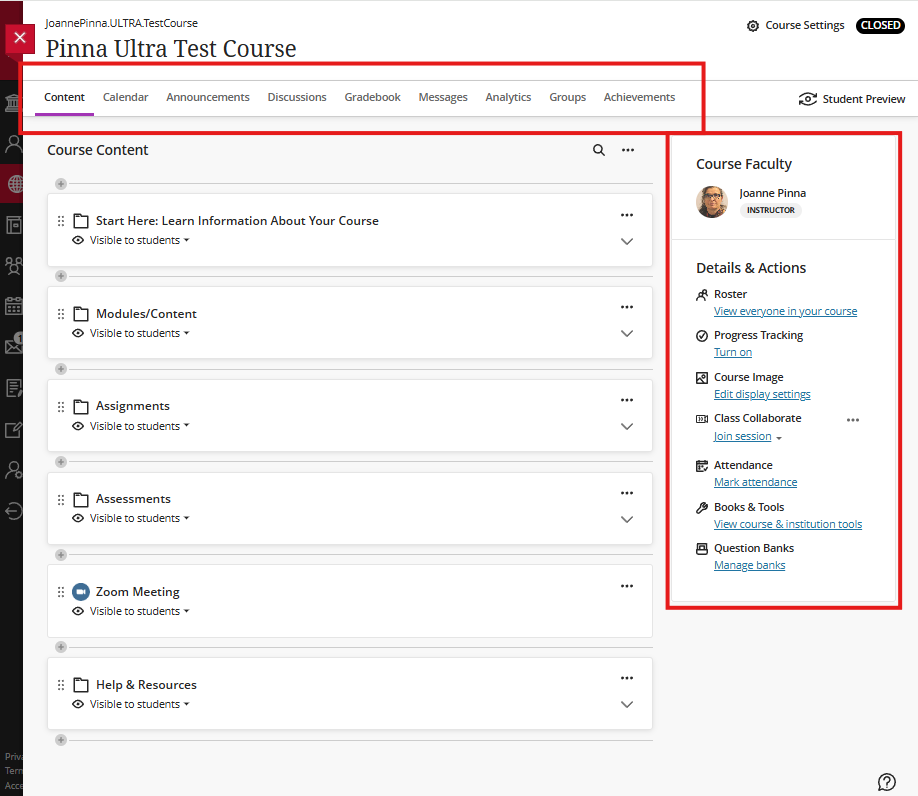 Details and Actions
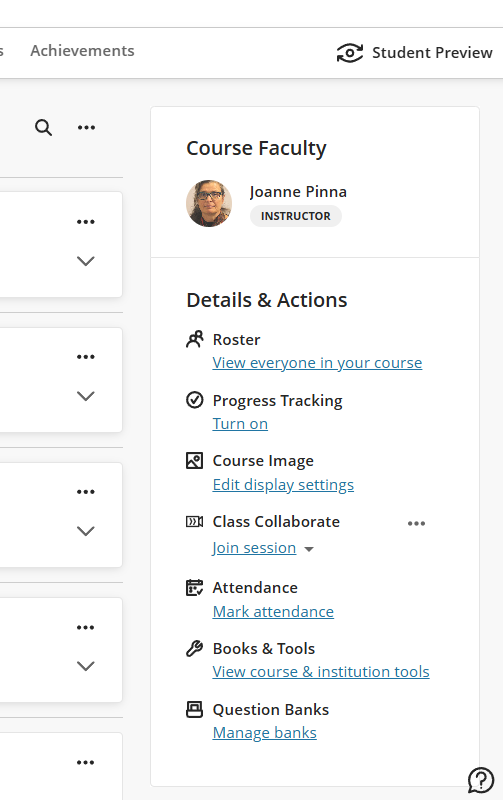 Top Navigation
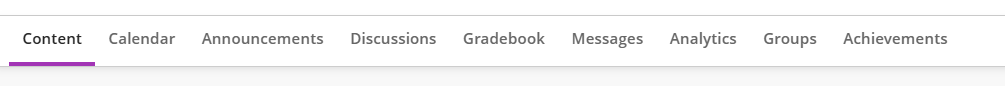 Content Tab
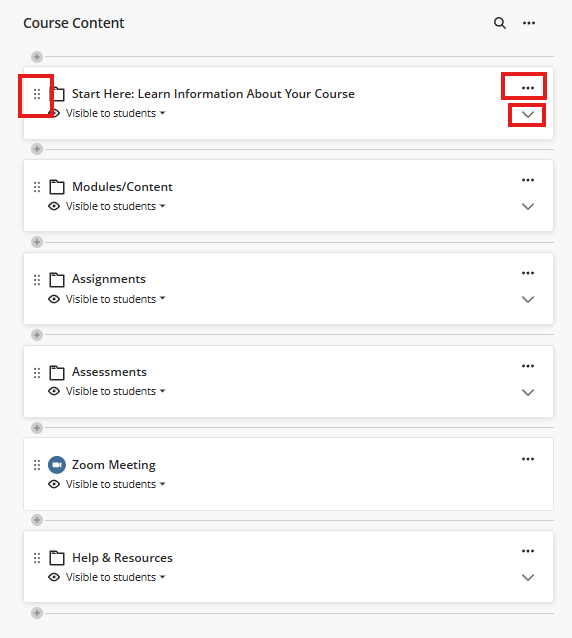 Move
Edit/Delete
Expand
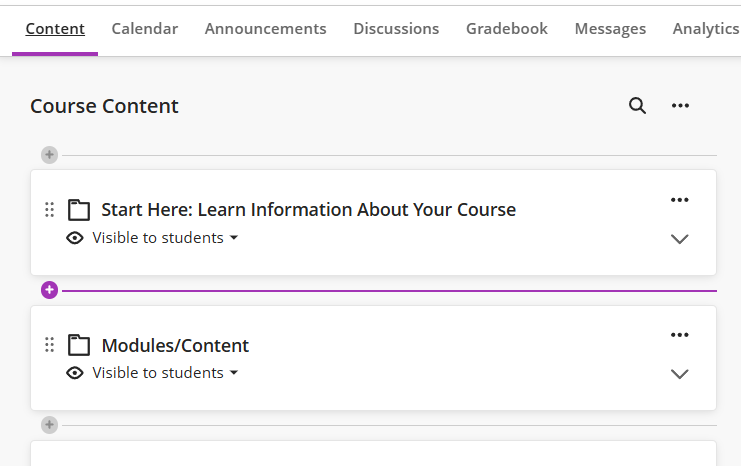 Calendar Tab
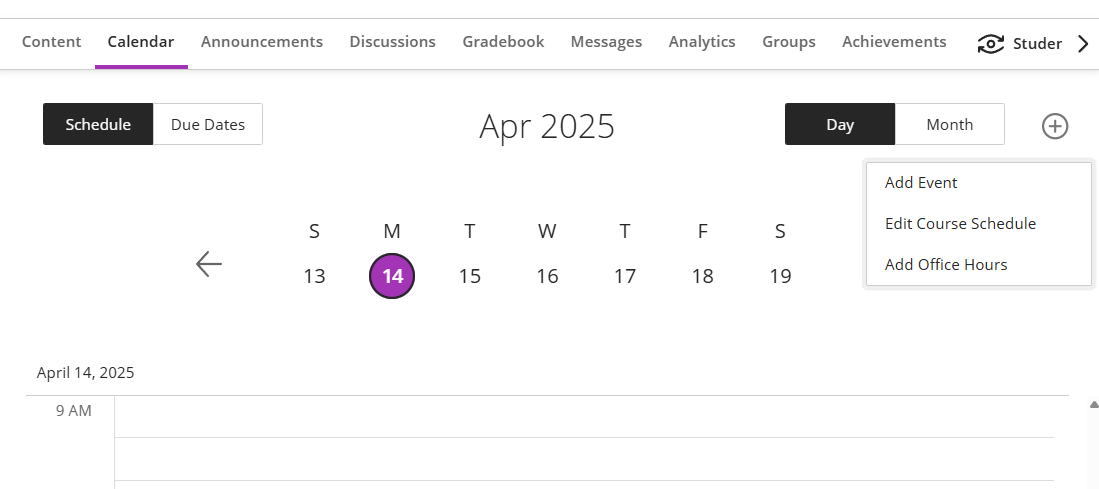 Announcement
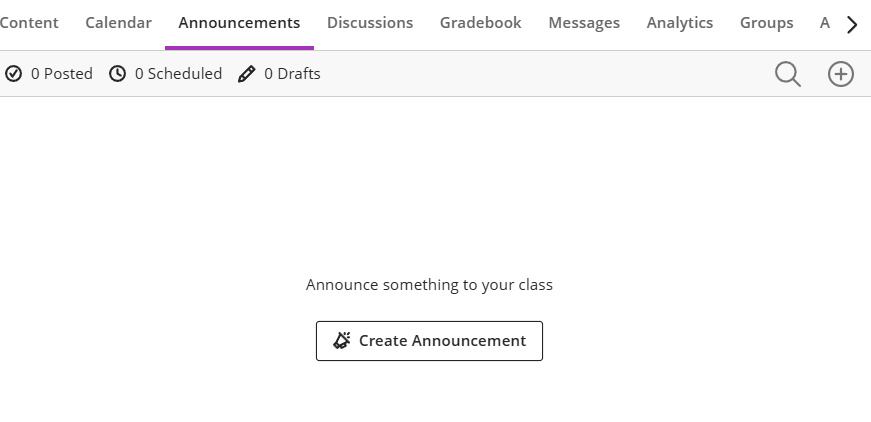 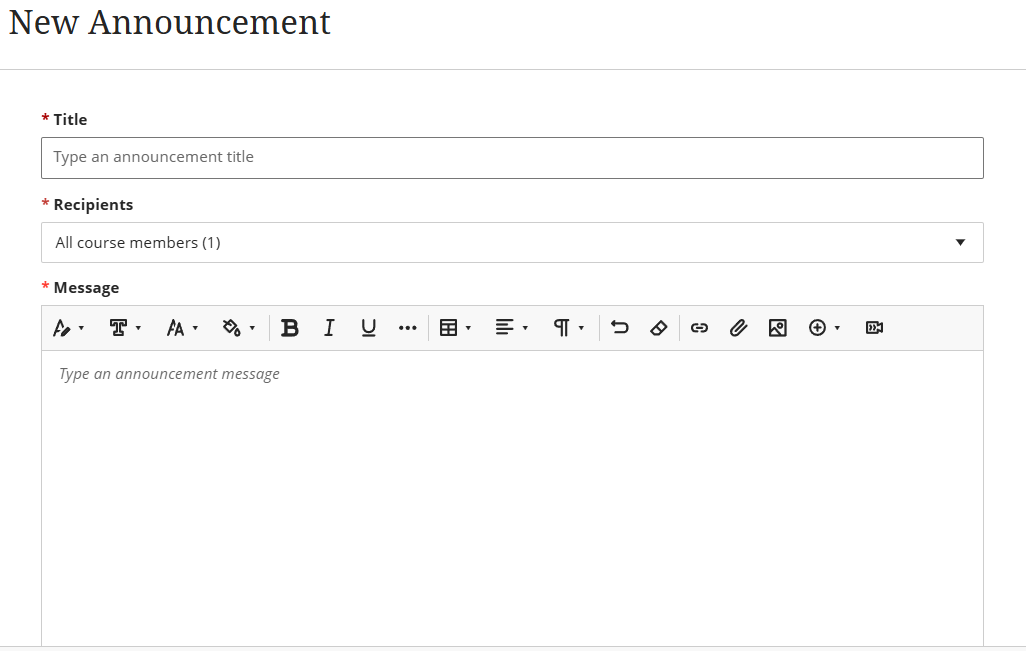 Discussion
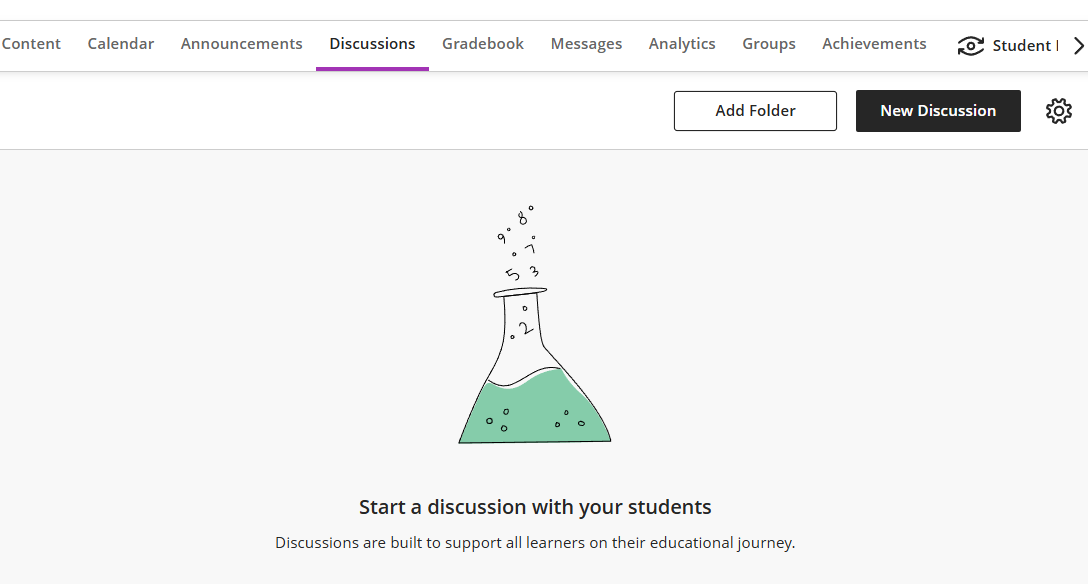 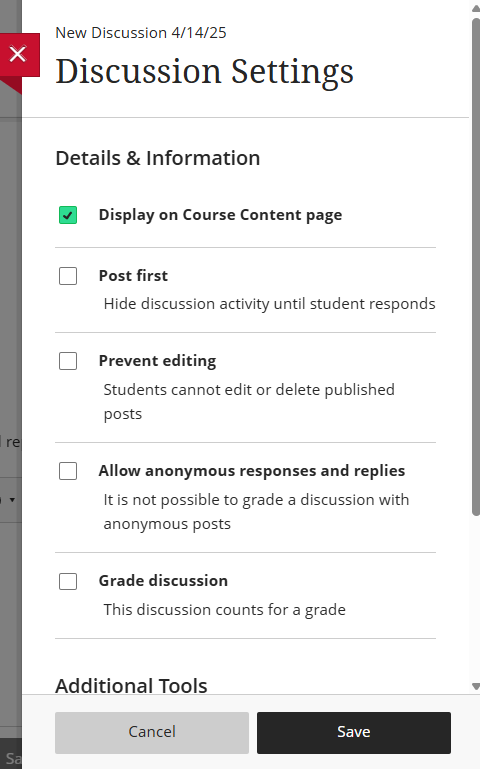 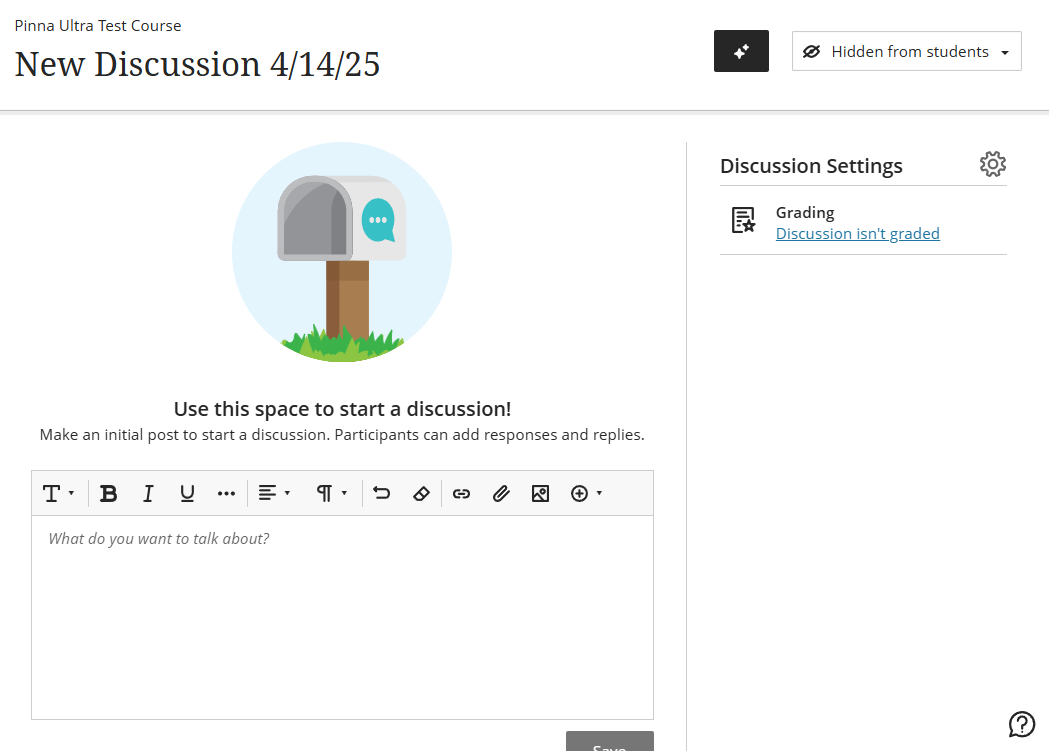 Gradebook
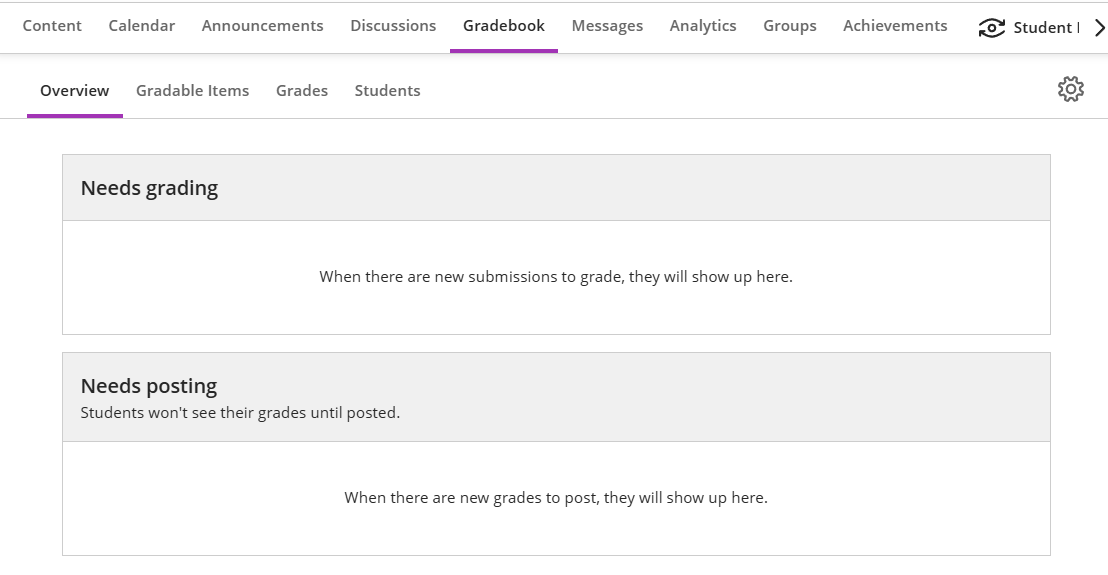 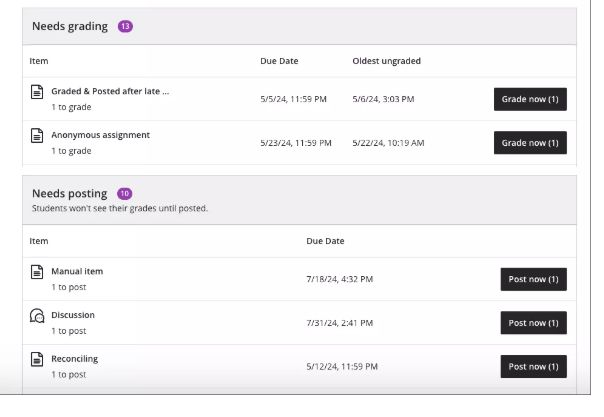 Gradebook
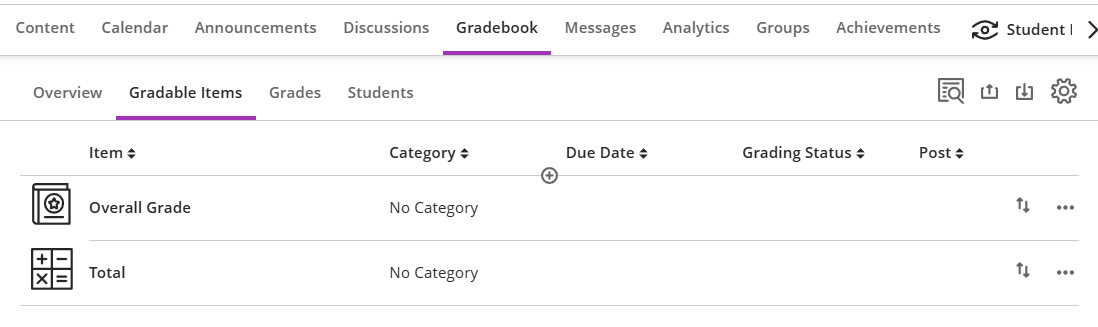 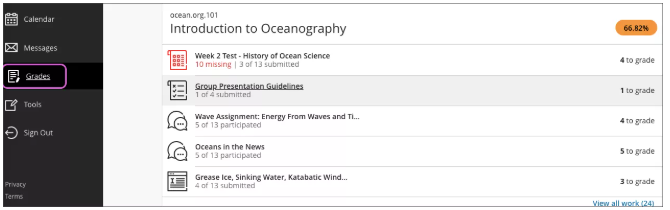 Gradebook
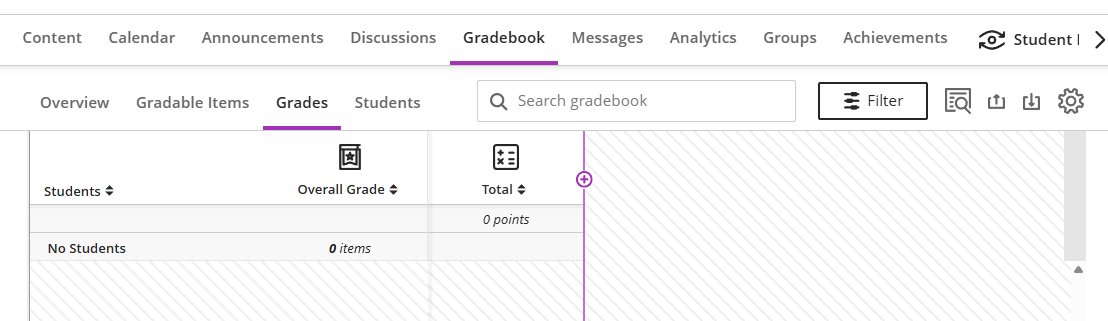 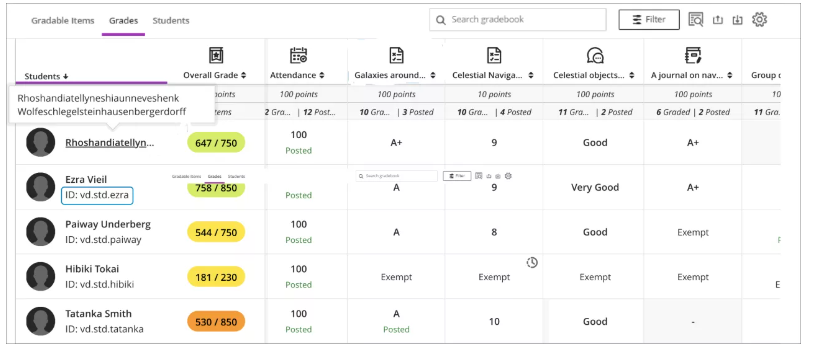 Gradebook
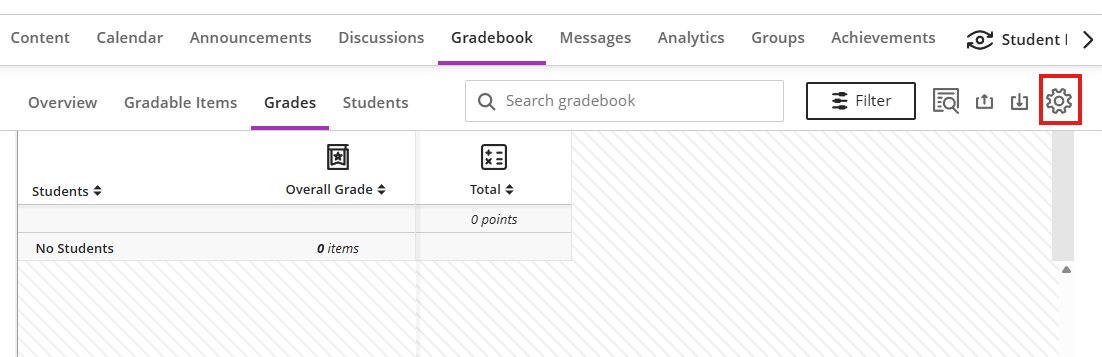 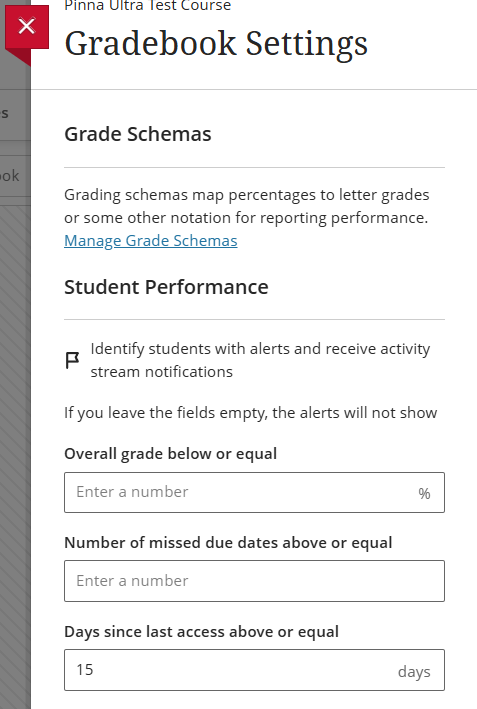 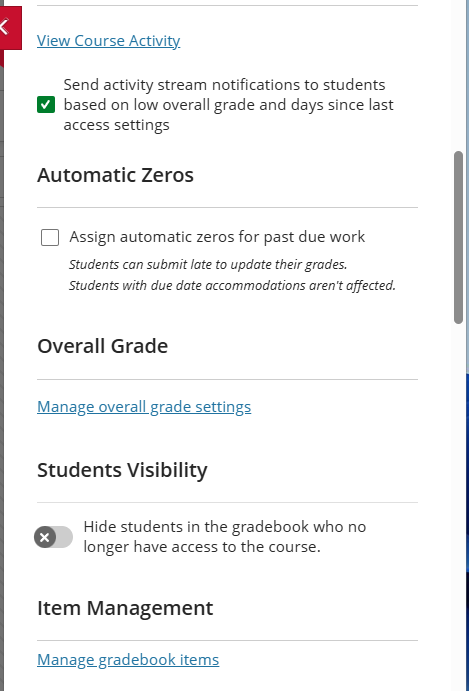 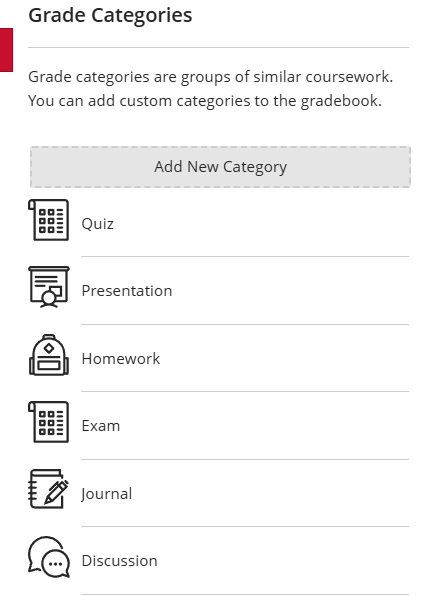 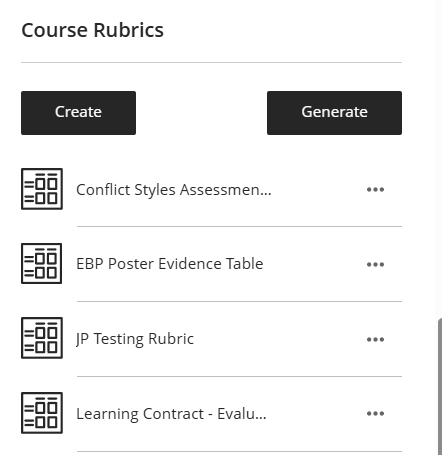 Gradebook
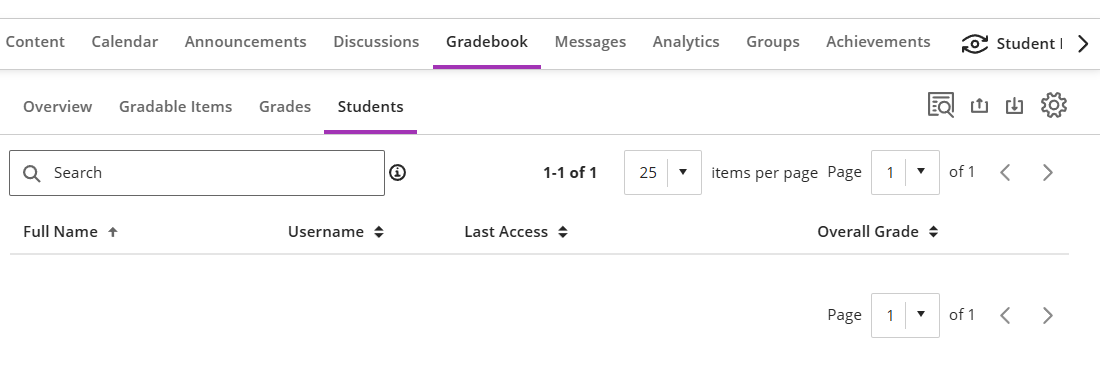 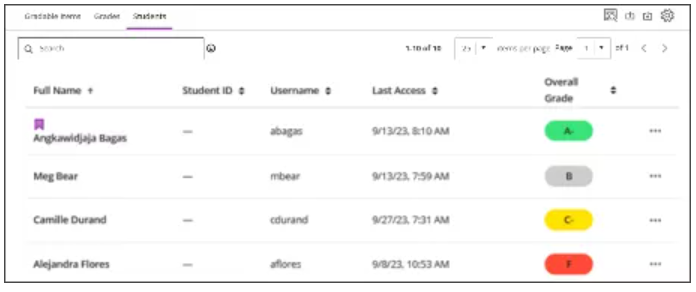 Messages
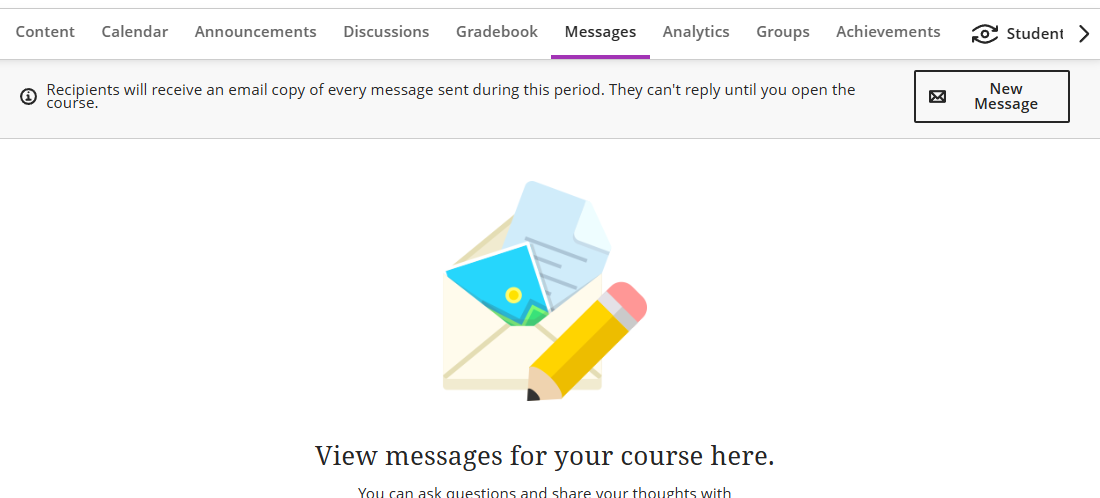 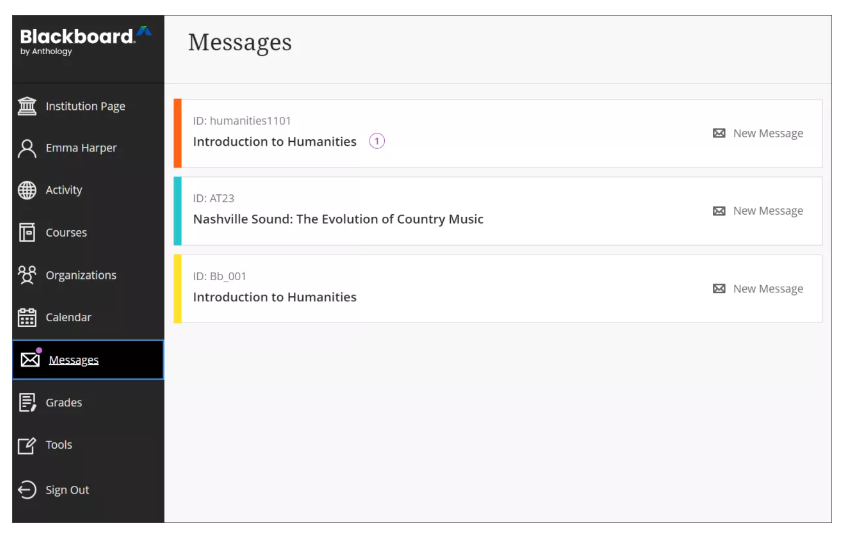 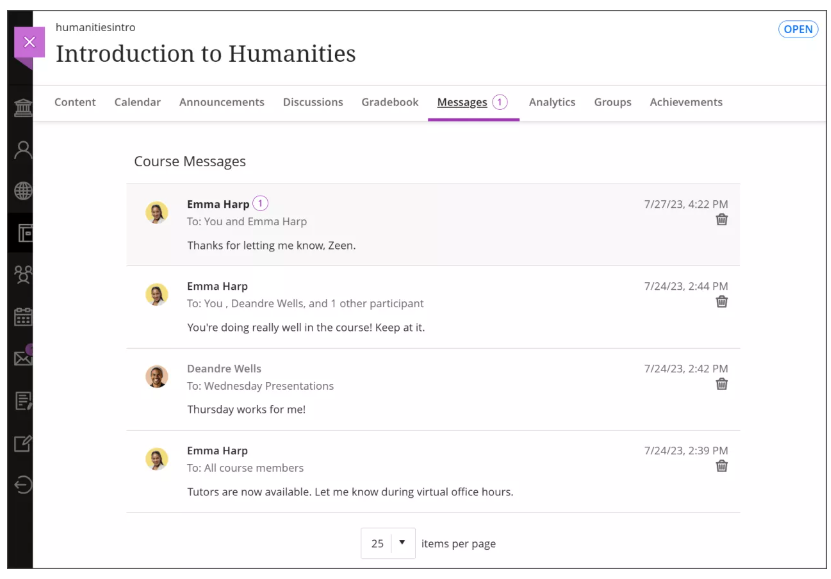 Analytics
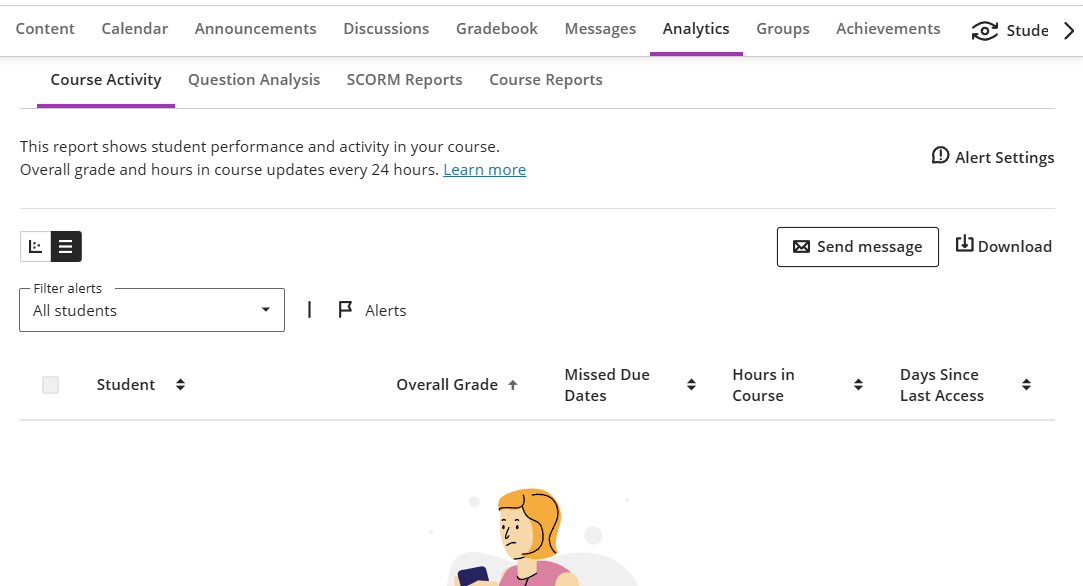 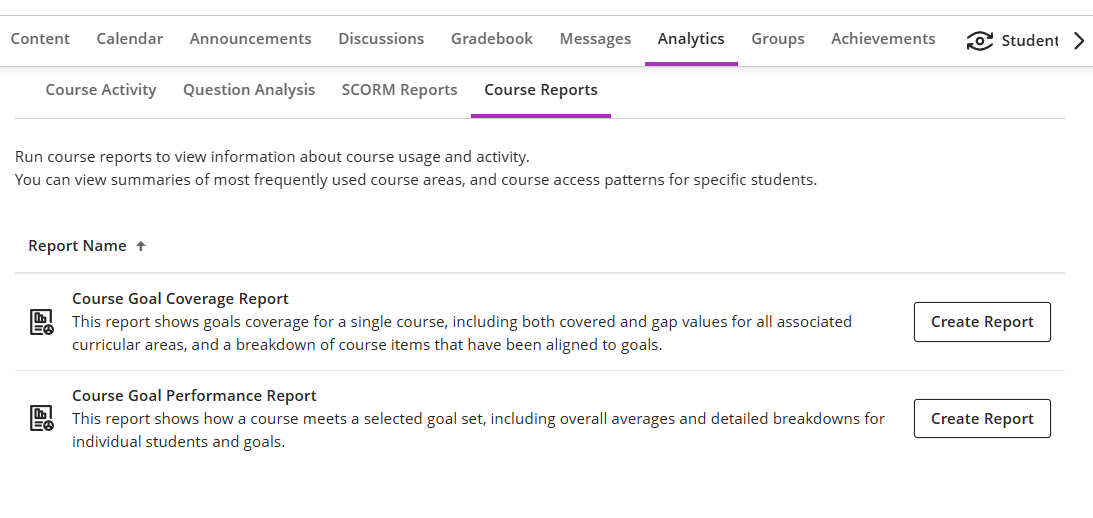 Groups
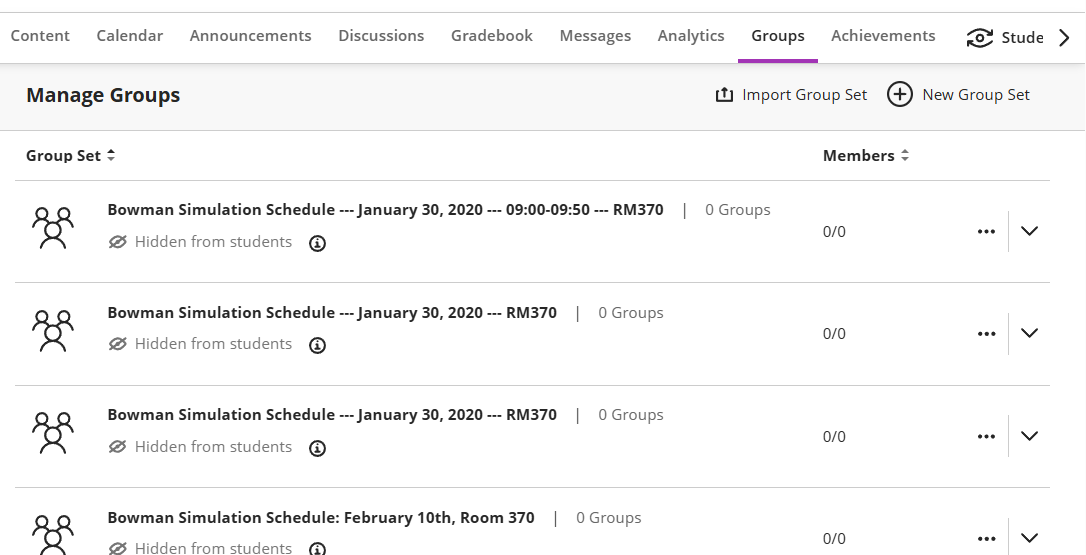 Achievements
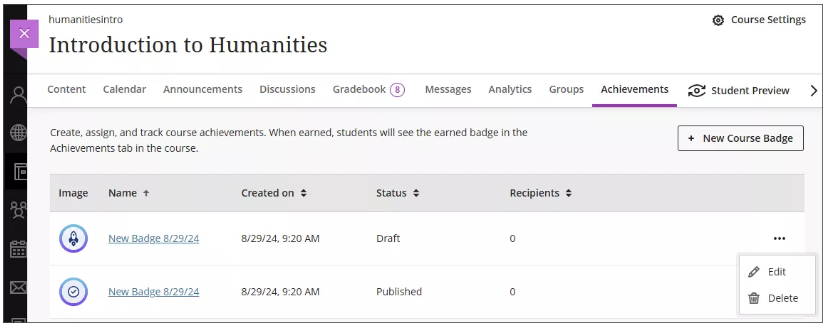 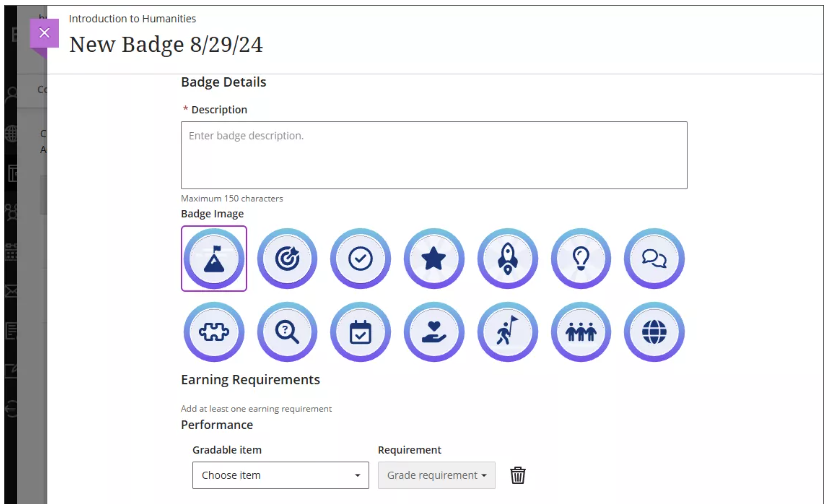 Lastly What’s Not in Ultra
WIKI
Journals
Surveys
Blogs